Сигналы регулировщика
Основные сигналы
Регулировщик подаёт сигналы положением корпуса тела и рук. Для лучшей видимости сигналов регулировщик может применять жезл или диск с красным сигналом (световозвращателем).
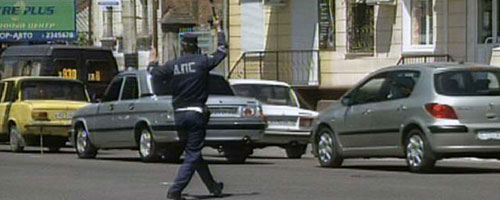 Всем стоять! На светофоры не смотреть! На знаки приоритета не смотреть! С этого момента я, регулировщик, буду определять очерёдность движения на перекрёстке!
Запрещающие сигналы
1- сигнал
Грудь к тебе или спина — для водителей стена.
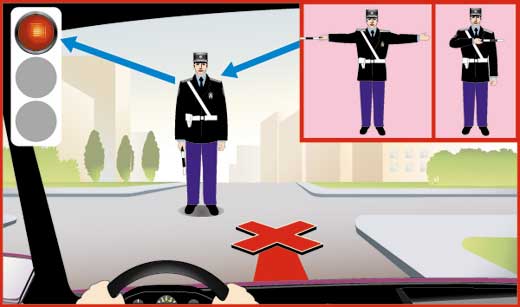 2-
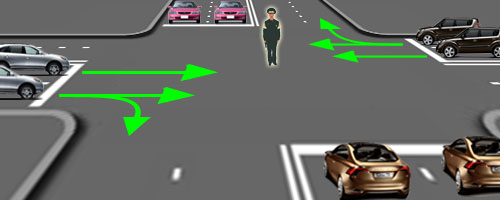 спина — для водителей стена, при любом сигнале
2- сигнал
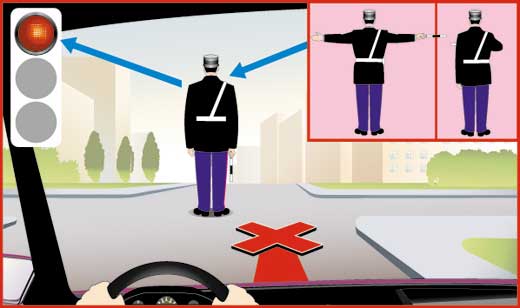 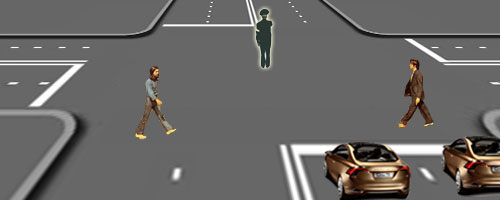 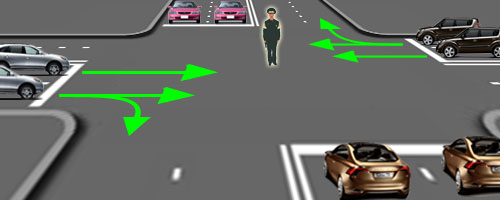 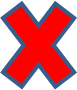 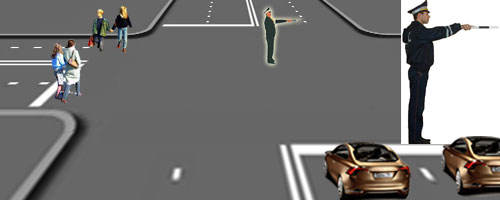 3 - сигнал
Сейчас регулировщик опустил перед вами шлагбаум.
Если палка смотрит вправо, ехать не имеешь права.
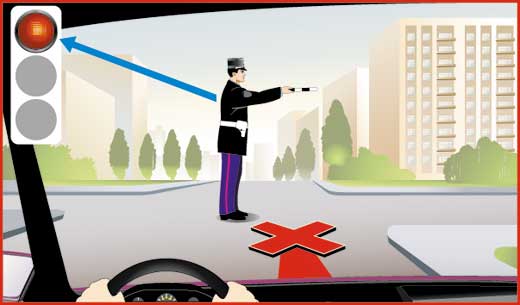 Палка вверх устремлена — всем стоять велит она.
4- сигнал
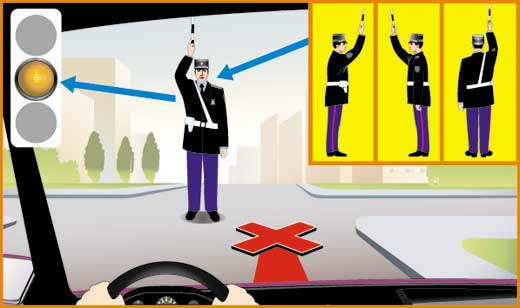 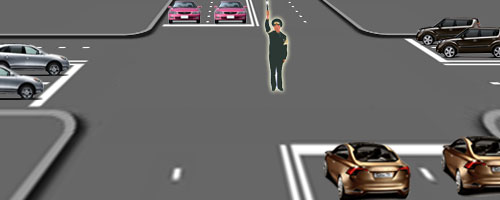 4-
Всем стоять, ждите смены сигнала! Водителям, которые при   поднятии регулировщиком руки вверх не могут остановиться, не прибегая к экстренному торможению  разрешается дальнейшее движение.
Часть 1. Проезд на запрещающий сигнал светофора или на запрещающий жест регулировщика, за исключением случаев, предусмотренных частью 1 статьи 12.10 настоящего Кодекса и частью 2 настоящей статьи, влечет наложение административного штрафа в размере одной тысячи рублей.

Часть 2. Невыполнение требования Правил дорожного движения об остановке перед стоп-линией, обозначенной дорожными знаками или разметкой проезжей части дороги, при запрещающем сигнале светофора или запрещающем жесте регулировщика влечет наложение административного штрафа в размере восьмисот рублей.
 
Часть 3. Повторное совершение административного правонарушения, предусмотренного частью 1 настоящей статьи, влечет наложение административного штрафа в размере пяти тысяч рублей или лишение права управления транспортными средствами на срок от четырех до шести месяцев.
Разрешающие сигналы
1- сигнал
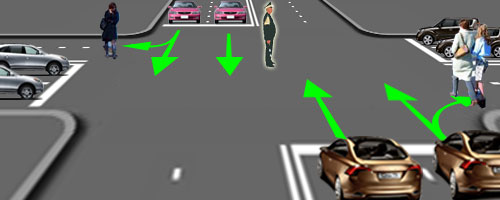 Если боком стоит «браво» можно прямо иль направо.
направо – только с крайней правой полосы
Трамваи –только прямо.
Безрельсовые ТС прямо - со всех полос,
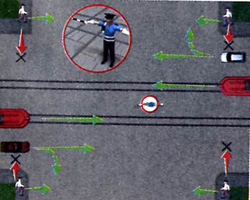 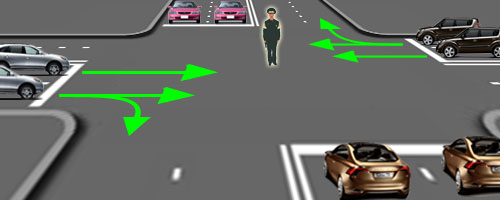 Боком встал, руки в карманы — 
едем прямо и направо!
Если палка смотрит влево, ты на трассе королева (разрешён проезд в любом направлении).
2 - сигнал
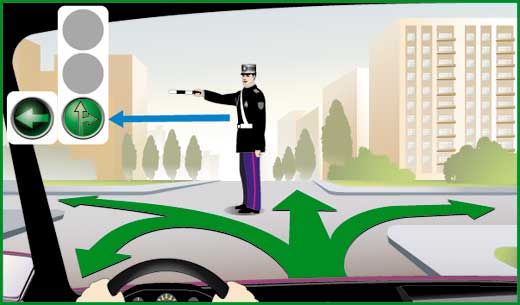 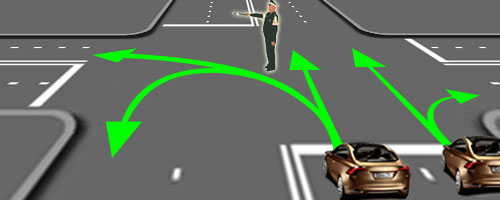 Трамваи только налево
Безрельсовые ТС направо – с крайней правой полосы. 
Налево и на разворот – с крайней левой полосы. 
Прямо - со всех полос.
3 - сигнал
Если палка смотрит в рот, делай правый поворот.
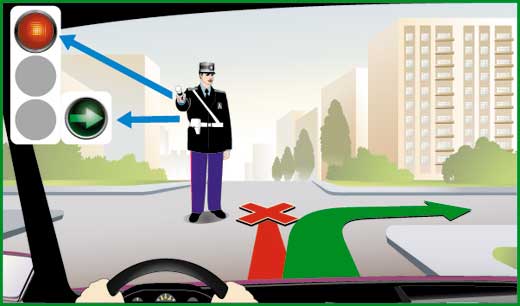 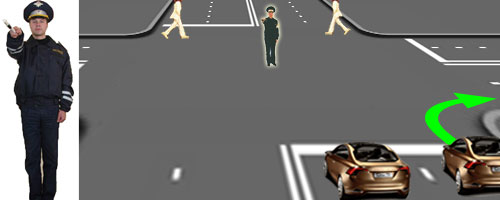 Все направо – только с крайней правой полосы.
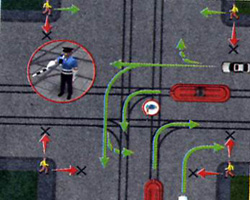 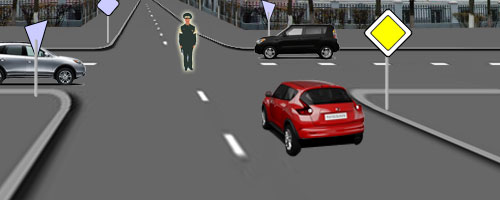 Регулировщик – главное лицо на дороге. Он отменяет действие знаков приоритета.
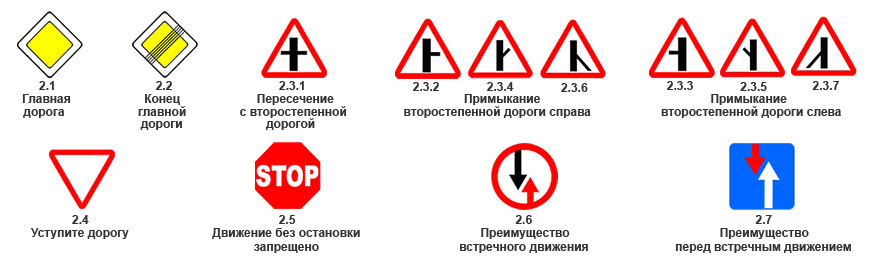 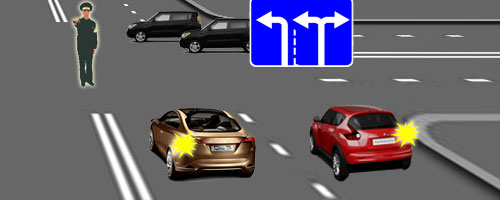 Сигналы регулировщика отменяют только знаки приоритета.
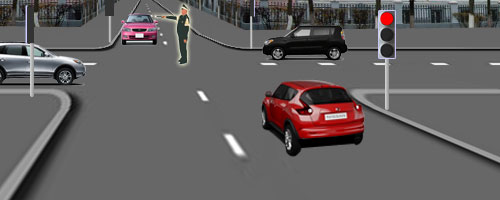 Регулировщик –  отменяет действие сигналов светофора
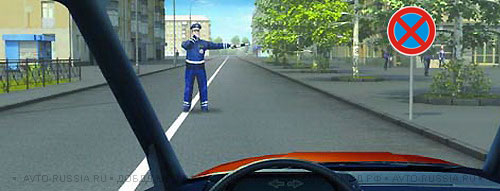 Водители и пассажиры должны выполнять требования сигналов и распоряжения регулировщика, даже если они противоречат сигналам светофора, требованиям дорожных знаков или разметки».
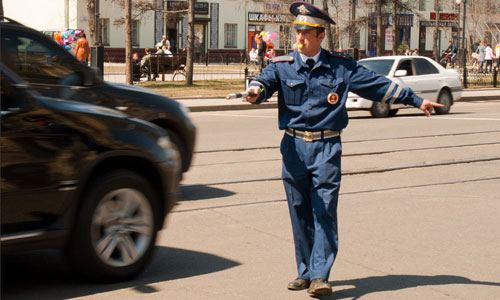 регулировщик   требует, чтобы водитель перестроился на край проезжей части и остановился
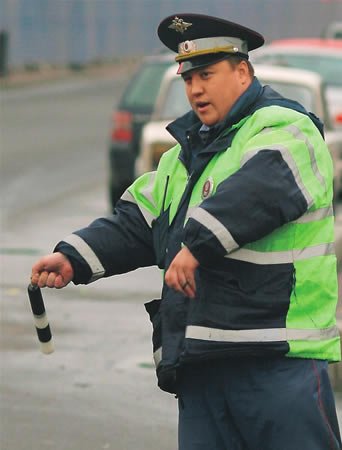 Регулировщик может подавать жестами рук и другие сигналы, понятные водителям
обозначения дополнительных жестов:
1) Круговые движения жезлом перед грудью – требование ускорить движение транспортных средств, едущих со стороны правого и левого плеча.
2) Взмахи левой рукой сверху вниз (слева направо) означают требование ускорить поворот налево.
3) Взмахи левой рукой сверху вниз и налево означают требование быстрее поворачивать направо.
4) Правая рука вверх – регулировщик смотрит на водителя, не успевающего остановиться, и левой рукой показывает, что можно проезжать.
Дополнительный сигнал свистком подается для привлечения внимания участников движения.
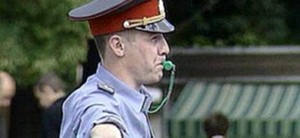 Вопросы для самоконтроля
1.Разрешается ли Вам продолжить движение,
 если регулировщик поднял руку вверх после того,
 как Вы въехали на перекресток?
Не разрешается. 
 Разрешается, только если Вы поворачиваете направо. 
 Разрешается.
2.Какое значение имеет сигнал свистком,
 подаваемый регулировщиком?
Вы должны немедленно остановиться. 
 Сигнал подается для привлечения внимания участников движения. 
 Вы должны ускорить движение.
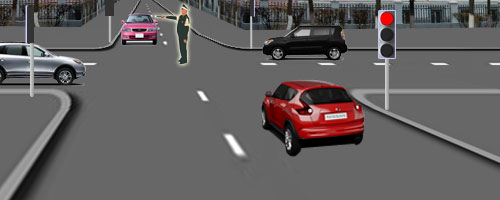 3.В каком направлении может продолжить движение водитель красного автомобиля? 
1. Ни в каком.
2. В любом.
4.В каком направлении может продолжить движение водитель серого автомобиля? 
1. Ни в каком.
2. Только направо.
5.В каком направлении может продолжить движение водитель розового автомобиля? 
1. Ни в каком.
2. Только направо.
6.В каком направлении может продолжить движение водитель чёрного автомобиля? 
1. Ни в каком.
2. Только прямо
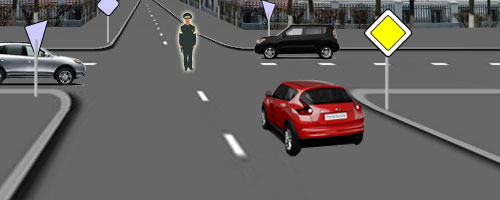 7.В каком направлении может продолжить движение водитель красного автомобиля? 
1. Ни в каком.
2. Только направо.
8.В каком направлении может продолжить движение водитель серого автомобиля? 
1. Ни в каком.
2. Прямо или направо.
9.В каком направлении может продолжить движение водитель чёрного автомобиля? 
1. Ни в каком.
2. Прямо или направо.
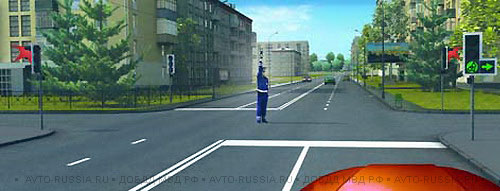 10. При таком жесте регулировщика и сигналах светофора Вы должны: 
1. Продолжить движение прямо.
2. Продолжить движение прямо или направо.
3. Остановиться у стоп-линии.
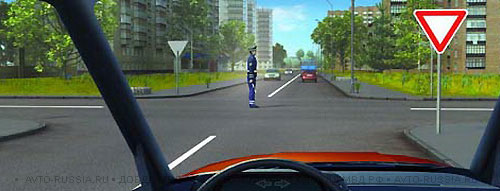 11. В каких направлениях регулировщик разрешает Вам движение? 
1. Только прямо.
2. Только прямо и направо.
3. Во всех
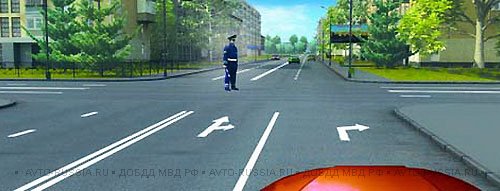 12. В каких направлениях Вы можете продолжить движение? 
1. Прямо или направо.
2. Только прямо.
3. Только направо.
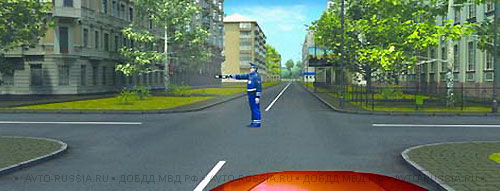 13. В каких направлениях Вам разрешено движение? 
1. Только налево и в обратном направлении.
2. Прямо, налево и в обратном направлении.
3. Во всех.
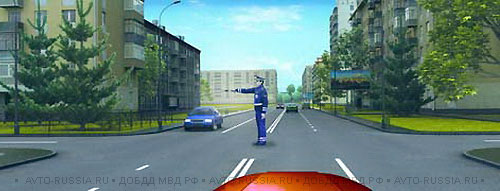 14. В каких направлениях вам разрешено продолжить движение? 
1. Только прямо и налево.
2. Только прямо, налево и в обратном направлении.
2. В любом.
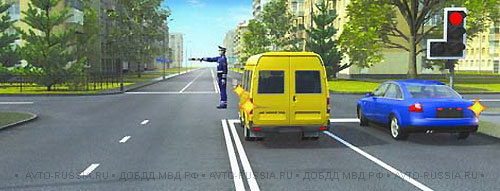 15. Кто из водителей может продолжить движение? 
1. Только водитель автобуса.
2. Только водитель легкового автомобиля.
3. Оба водителя.
4. Никто.
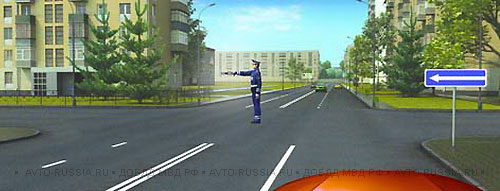 16. В каких направлениях Вам разрешено движение? 
1. Только прямо.
2. Только прямо и направо.
3. Только прямо, налево и в обратном направлении.
4. В любом.
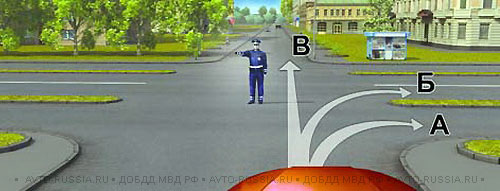 17. В каких направлениях Вам разрешено продолжить движение? 
1. Только А.
2. А или Б.
3. В любом
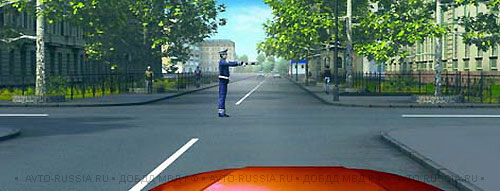 18. Разрешено ли Вам движение? 
1. Разрешено только направо.
2. Запрещено.
19. Чем Вы должны руководствоваться, если указания регулировщика 
противоречат сигналам светофора и значениям дорожных знаков?
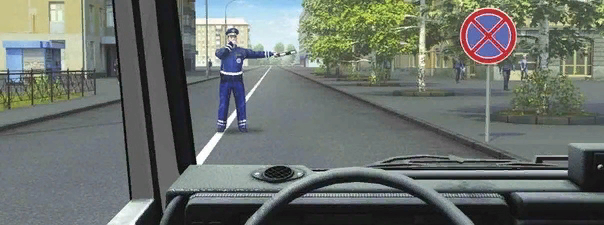 20. Должны ли Вы остановиться по требованию регулировщика в указанном им месте?
1. Должны
2. Должны только с заездом на тротуар
3. Не должны